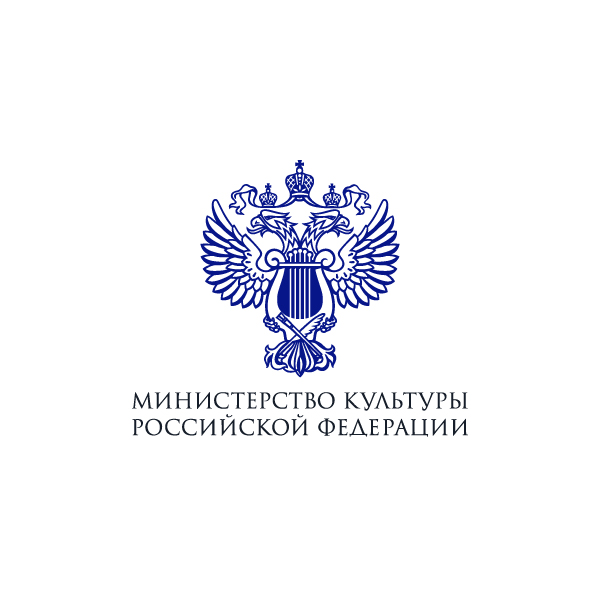 ГОСУДАРСТВЕННАЯ ПРОГРАММА
 РОССИЙСКОЙ ФЕДЕРАЦИИ 

«РАЗВИТИЕ КУЛЬТУРЫ 
И ТУРИЗМА»

 НА 2013 - 2020 ГОДЫ
Постановление от 15 апреля 2014 года №317.
ПОДПРОГРАММЫ:
«Наследие», «Искусство», «Туризм», «Обеспечение условий реализации государственной программы». 
В состав госпрограммы интегрированы федеральные целевые программы 
«Культура России (2012–2018 годы)» и 
«Развитие внутреннего и въездного туризма в Российской Федерации (2011–2018 годы)»
ОСНОВНАЯ  ЦЕЛЬ
реализация потенциала российской культуры как духовно-нравственной основы развития личности и общества, 
а также развитие внутреннего туризма
ЗАДАЧИ
- сохранение культурного и исторического наследия народа, обеспечение доступа граждан к культурным ценностям и участию в культурной жизни, реализация творческого потенциала нации;
- повышение качества и доступности услуг в сфере внутреннего и международного туризма;
- создание благоприятных условий устойчивого развития сферы культуры и туризма.
ПРОГРАММА РЕАЛИЗУЕТСЯ В ТРИ ЭТАПА
первый этап – 2013–2014 годы, 
второй этап – 2015–2018 годы, 
третий этап – 2019–2020 годы.
ОЖИДАЕМЫЕ РЕЗУЛЬТАТЫ
- укрепление единого культурного пространства России и духовного единства многонационального народа Российской Федерации;
- утверждение приоритетной роли государственной культурной политики как важнейшего фактора формирования у российских граждан широкого мировоззрения, общественного сознания, поведенческих норм, скрепляющих нацию на основе гражданского патриотизма и межнационального согласия;
- перевод отраслей культуры и туризма на инновационный путь развития, превращение культуры и туризма в наиболее развитые и привлекательные сферы общественной деятельности, в том числе через широкое внедрение информационных технологий;
ОЖИДАЕМЫЕ РЕЗУЛЬТАТЫ
- повышение качества государственного управления и эффективности расходования бюджетных средств через создание механизмов противодействия угрозам национальной безопасности в сфере культуры во взаимодействии с профессиональными творческими союзами и институтами гражданского общества;
- выравнивание уровня доступности культурных благ и художественного образования независимо от размера доходов, места проживания и социального статуса российских граждан;
- разработка и реализация комплекса мероприятий развития культуры в малых городах и на селе, формирование культурной среды, отвечающей растущим потребностям личности и общества, повышение качества, разнообразия и эффективности услуг в сфере культуры и туризма;
ОЖИДАЕМЫЕ РЕЗУЛЬТАТЫ
- создание благоприятных условий для улучшения культурно-досугового обслуживания населения, укрепления материально-технической базы отрасли, развития самодеятельного художественного творчества;
- обеспечение доступа каждого гражданина к национальным и мировым культурным ценностям через формирование публичных электронных библиотек, музейных и театральных интернет-ресурсов;
- значительное увеличение уровня социального обеспечения работников культуры, финансовой поддержки творческих коллективов, социально значимых проектов;
- укрепление международного имиджа России как страны с высоким уровнем культуры и благоприятной для туризма.
ПОКАЗАТЕЛИ   ЭФФЕКТИВНОСТИ
- количество посещений организаций культуры по отношению к уровню 2010 года;
- доля объектов культурного наследия, находящихся в удовлетворительном состоянии, в общем количестве объектов культурного наследия федерального, регионального и местного (муниципального) значения;
- прирост количества культурно-просветительских мероприятий, проведённых организациями культуры в образовательных учреждениях, по сравнению с 2012 годом;
- прирост числа российских лауреатов международных конкурсов и фестивалей в сфере культуры по отношению к 2012 году;
- прирост численности лиц, размещённых в коллективных средствах размещения, по отношению к 2012 году.